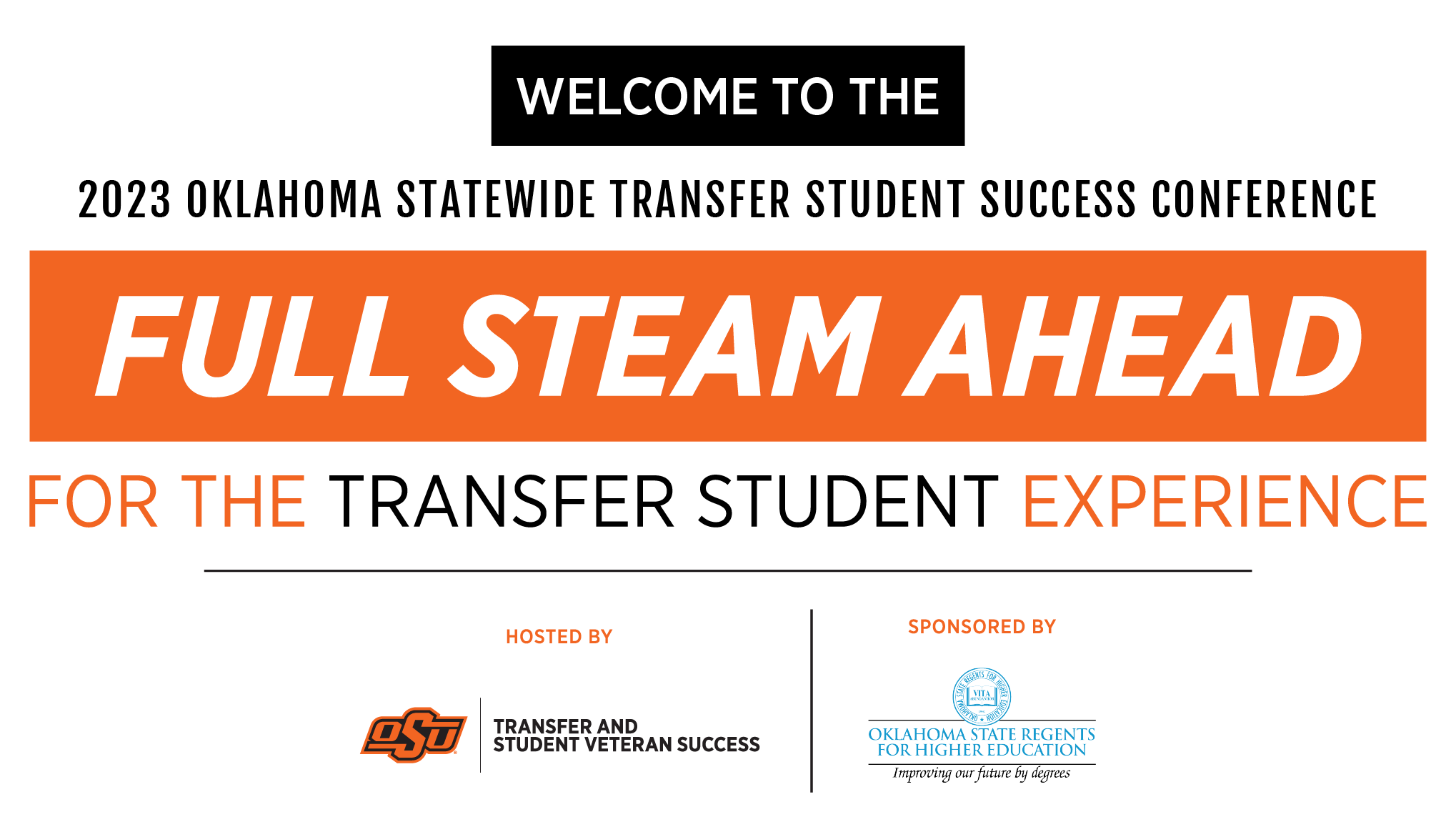 Ensuring Transfer Success Through Intentional Student Planning, Exploration, and Collaboration:
Tulsa Community College Case Study
Presenters
Dr. Brandon B.A. Miller
John L. Norwood II
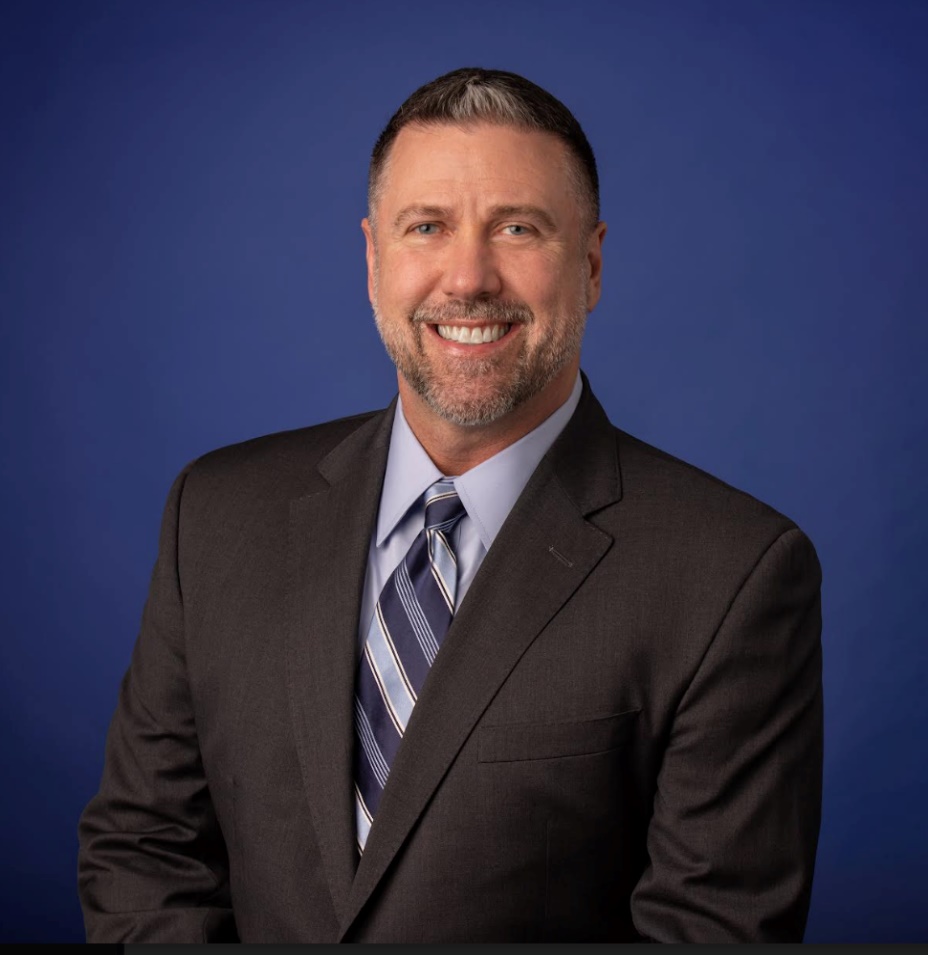 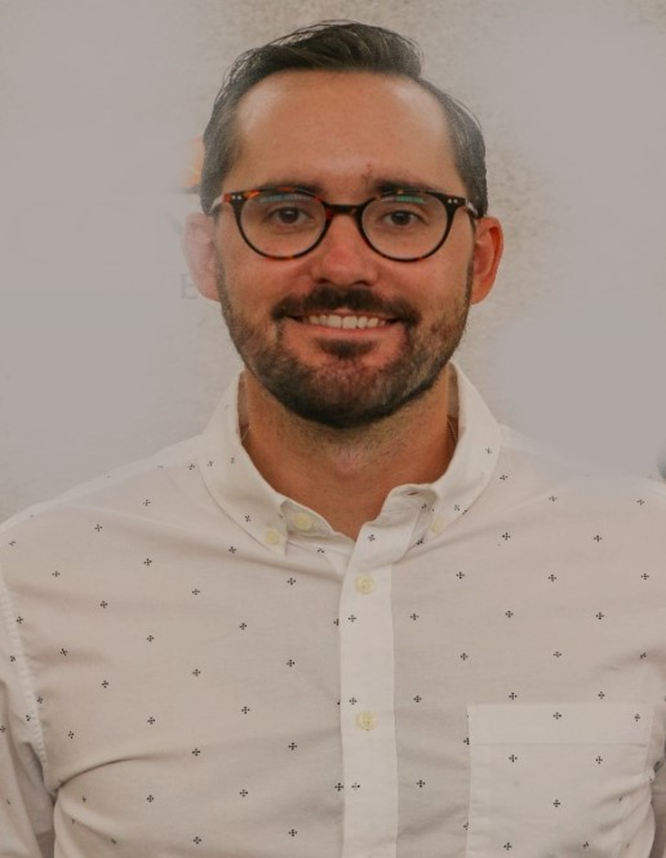 Director of University Transfer

Tulsa Community College
University Transfer Coordinator

Tulsa Community College
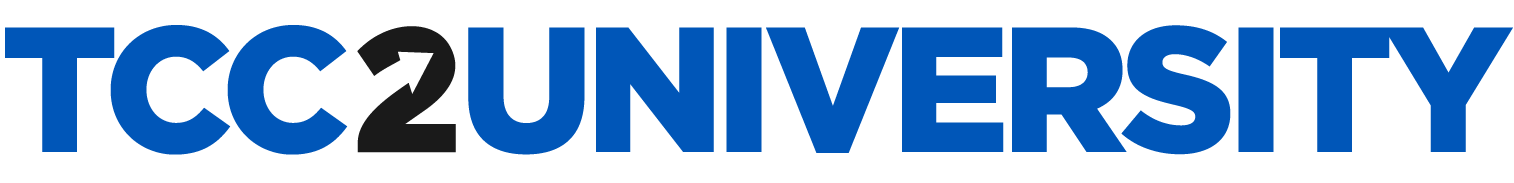 University Transfer Planning & Resources:
Transfer Research Worksheet, Transfer Map, University Transfer Checklist
Degree Pathways Search Tool
Information provided by regional universities.  
Transfer Centers:
Transfer Centers are located on all 4 campuses.
Check the Transfer Center Schedule to connect with university representatives in person or online.
Transfer Centers have flyers and resources available for students from regional universities.
 Connect with a Transfer University survey
Transfer Exploration Events (student focused):
University Days, Transfer Tuesdays, RN to BSN Transfer Fair, and more!
Transfer Thursdays (Staff/Faculty Professional Development Opportunity)
College Park
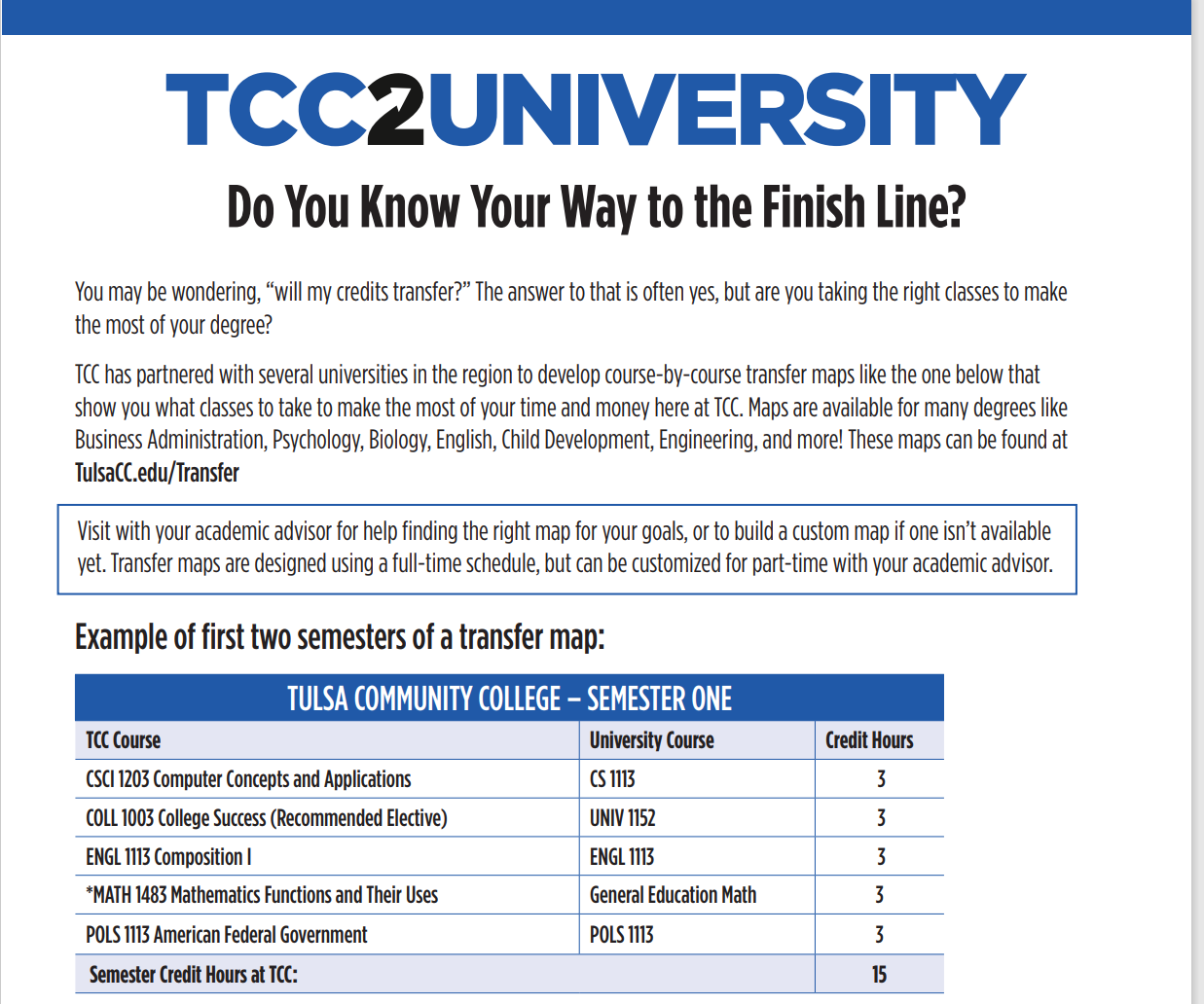 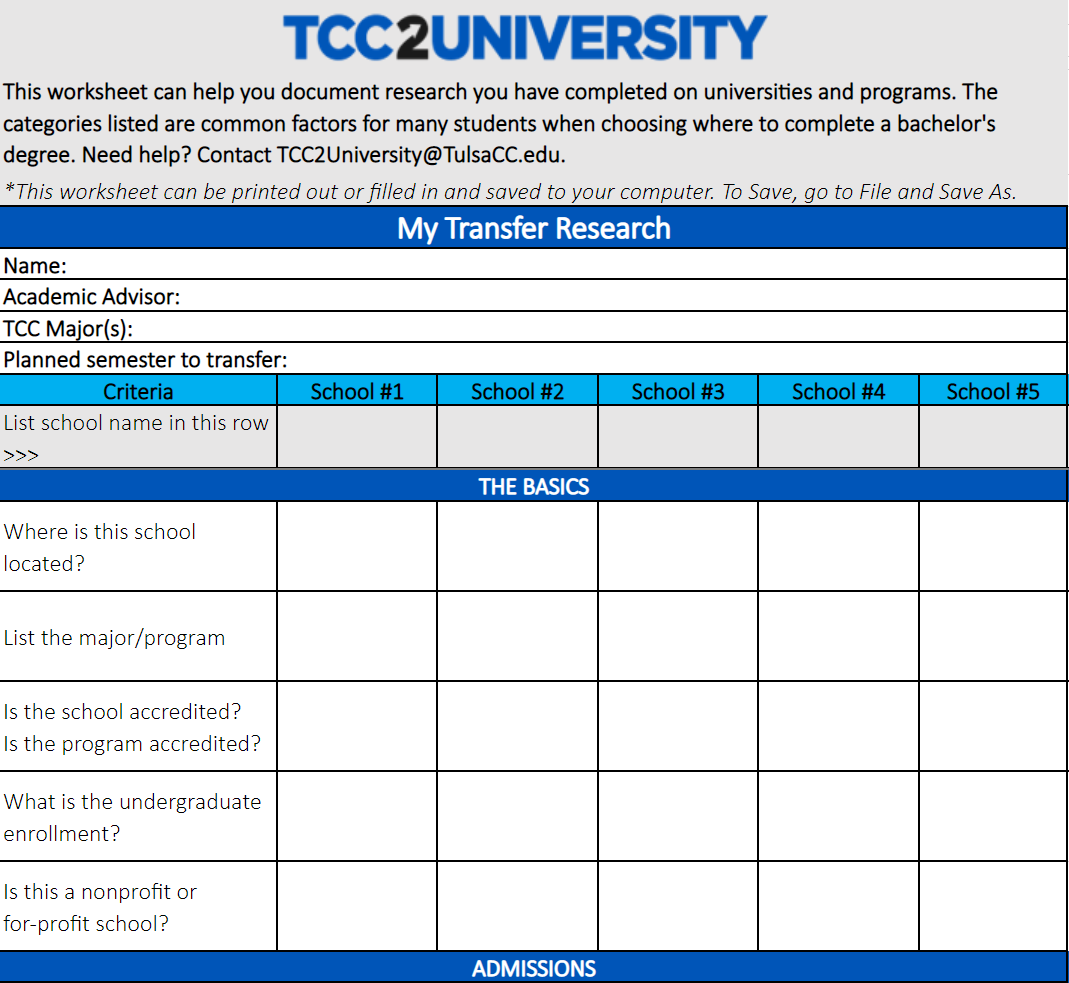 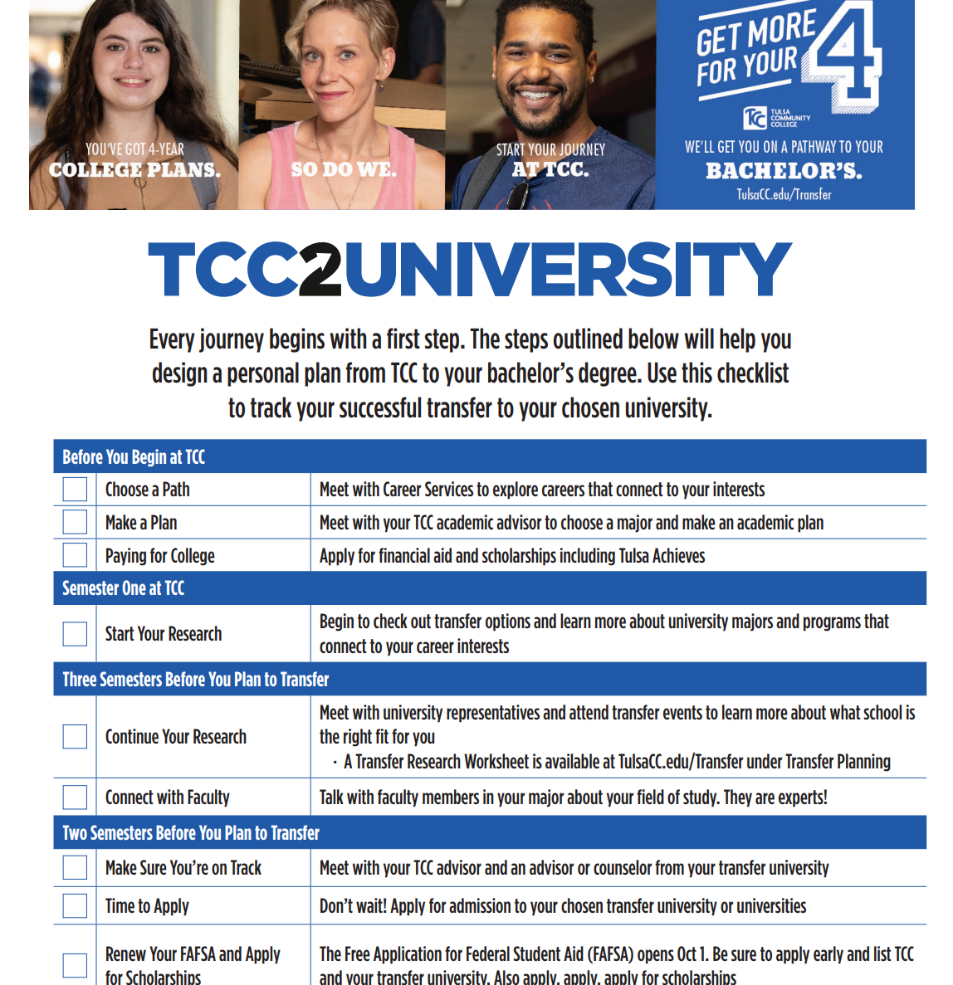 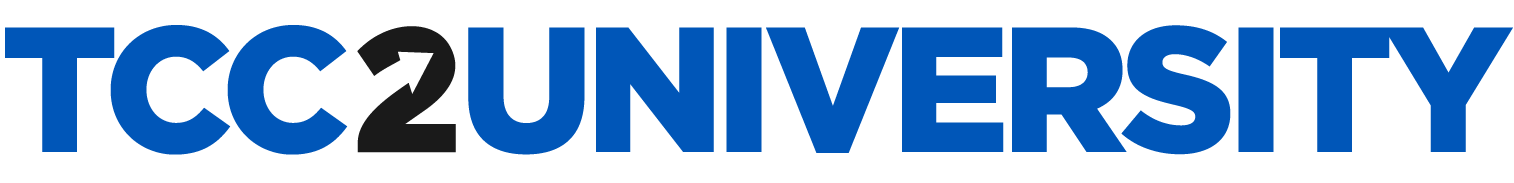 TCC currently has over 100 bachelor’s degree pathways to over 10 universities, with additional pathways added regularly. 100% of AA & AS degrees will be tied to a transfer map by the end of 2023-2024 academic year.
Accounting
Aerospace
American Studies
Art
ASL Interpreter
Aviation Management
Biology
Business
Chemistry
Computer Science
Communication Disorders
Criminal Justice
Economics
Education
Engineering
Energy Management
Entrepreneurship
Finance
Financial Planning
Financial Management
Graphic Design
Health Education/Wellness
History
Hospitality and Tourism
Human Resources
Human Relations
International Business
Information Systems
Liberal Arts
Management
Marketing
Math
Music
Nutrition
Physics
Political Science
Psychology
Pre-Physical Therapy
Pre-Law
Public Health
Sociology
Social Work
Sports Management
Supply Chain
Theatre
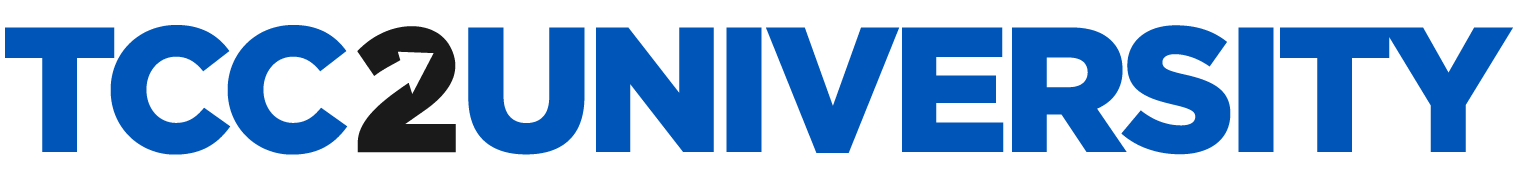 Business Transfer Map Example
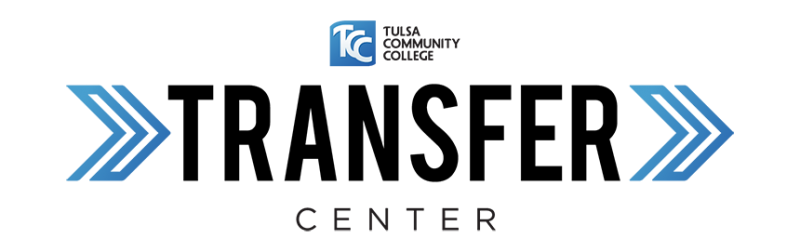 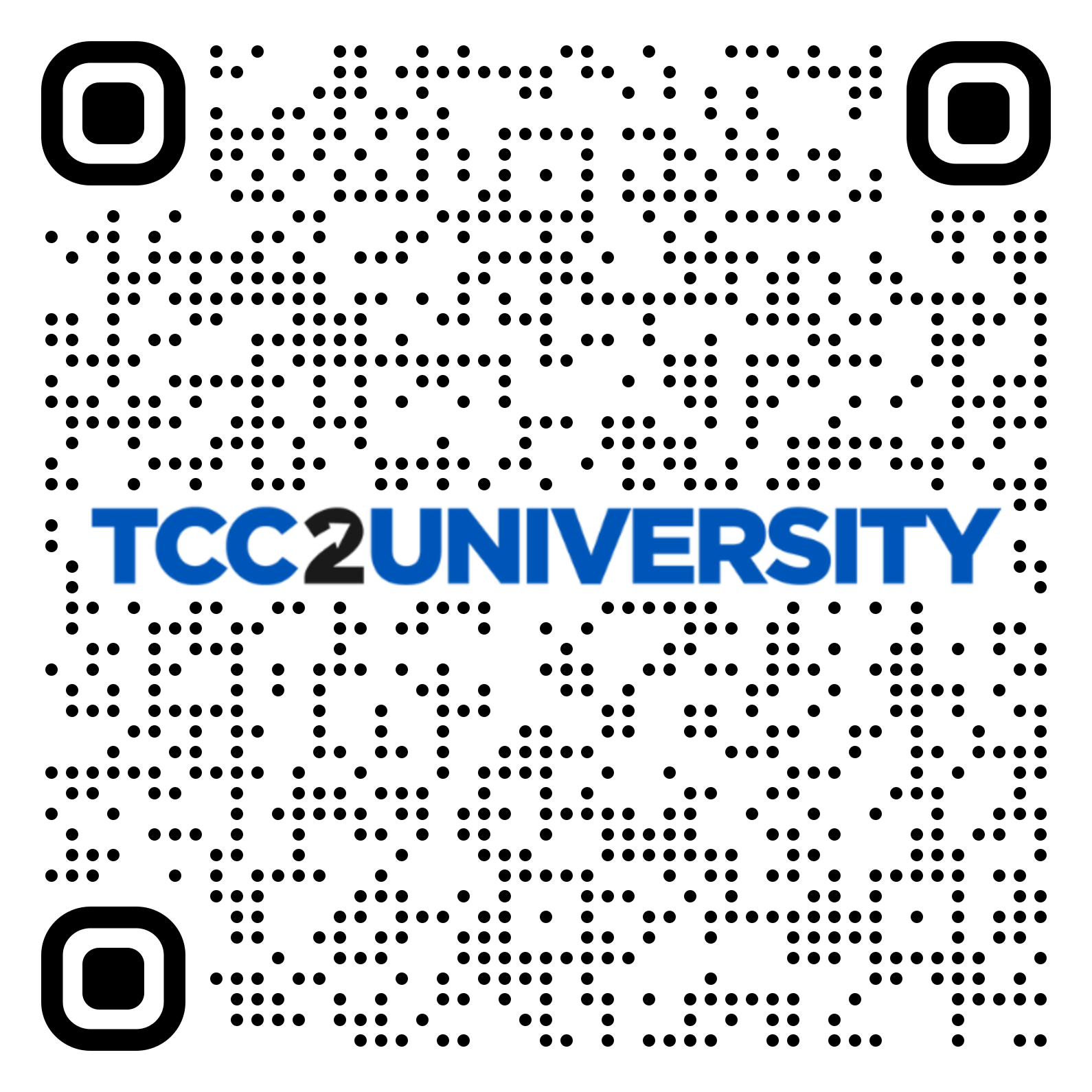 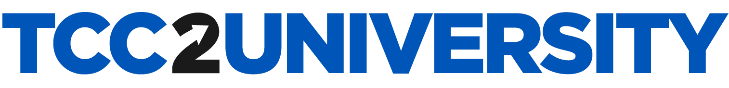 [Speaker Notes: Early connection with transfer planning and universities is critical! Jessica will cover.]
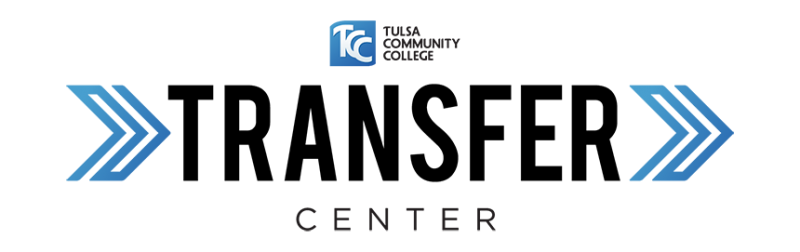 www.TulsaCC.edu/transfercenter
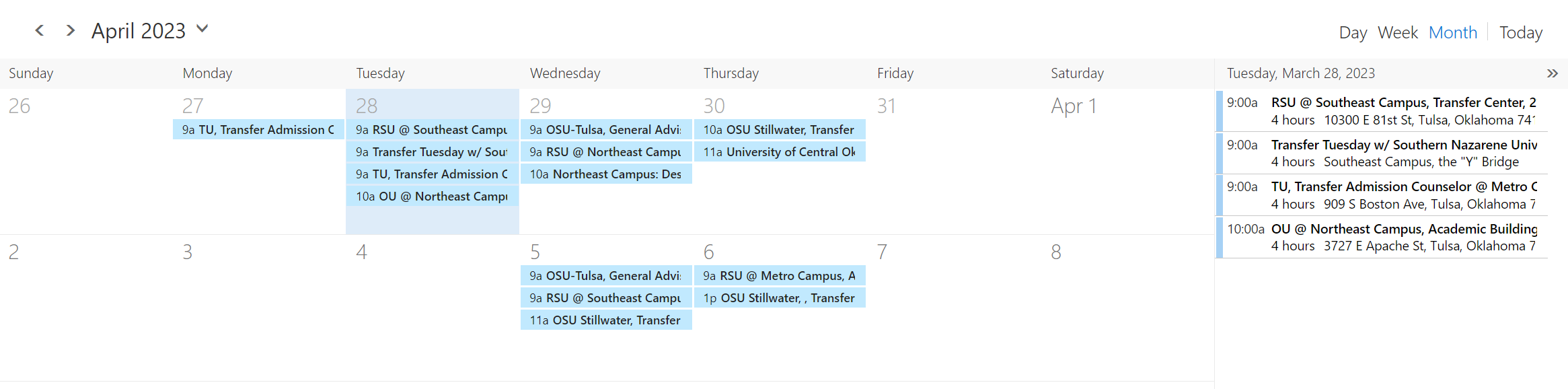 Transfer Events
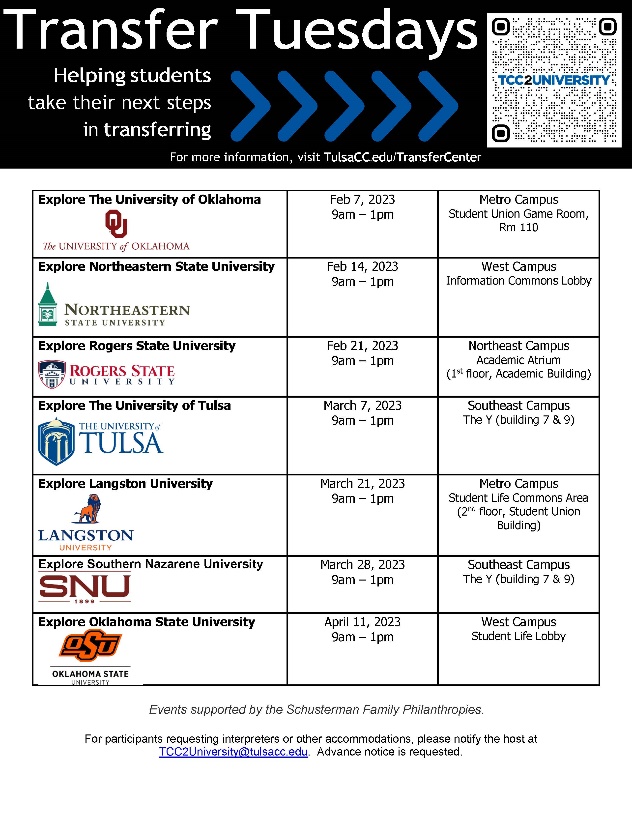 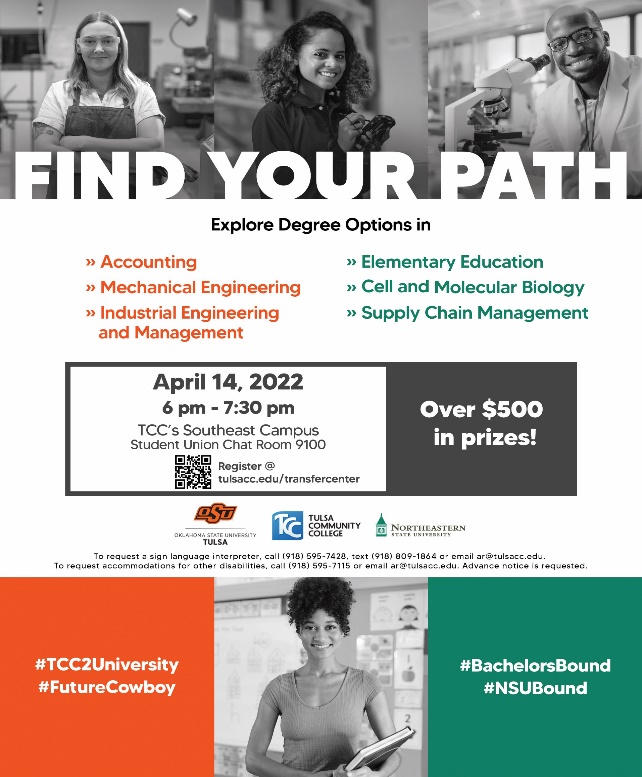 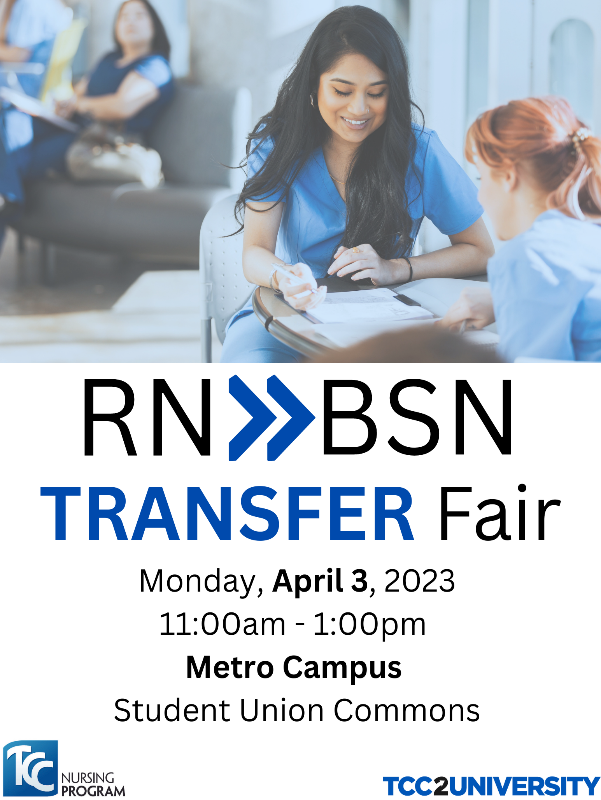 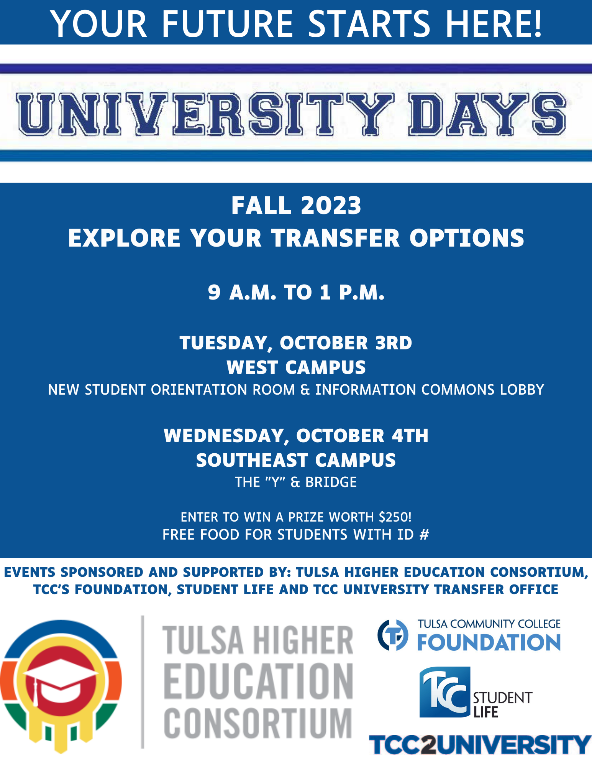 Visited by over 300 students this fall!
Full schedule of Transfer Events @ 	www.TulsaCC.edu/transfercenter
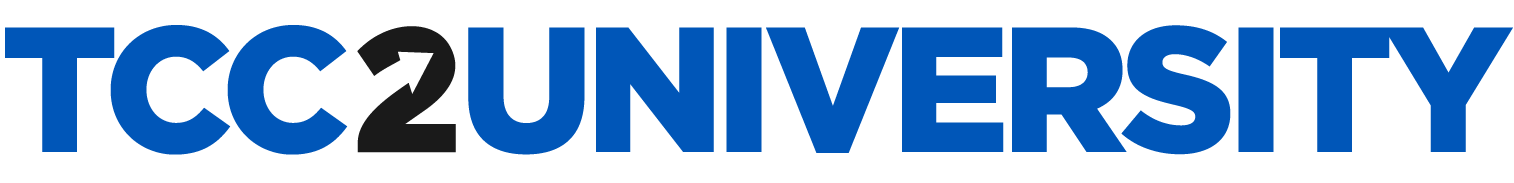 Transfer Thursdays: Staff/Faculty Professional Development Opportunity
University representatives will talk about admission details/information, academic programs, scholarship opportunities, and campus life
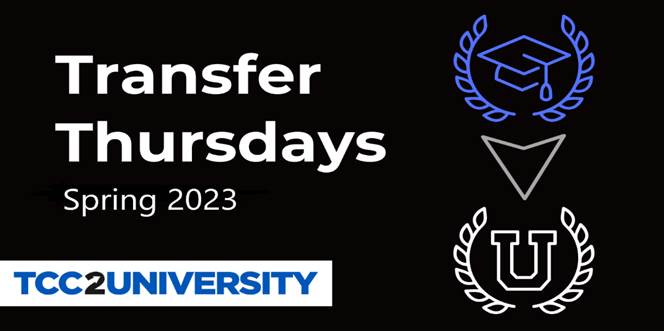 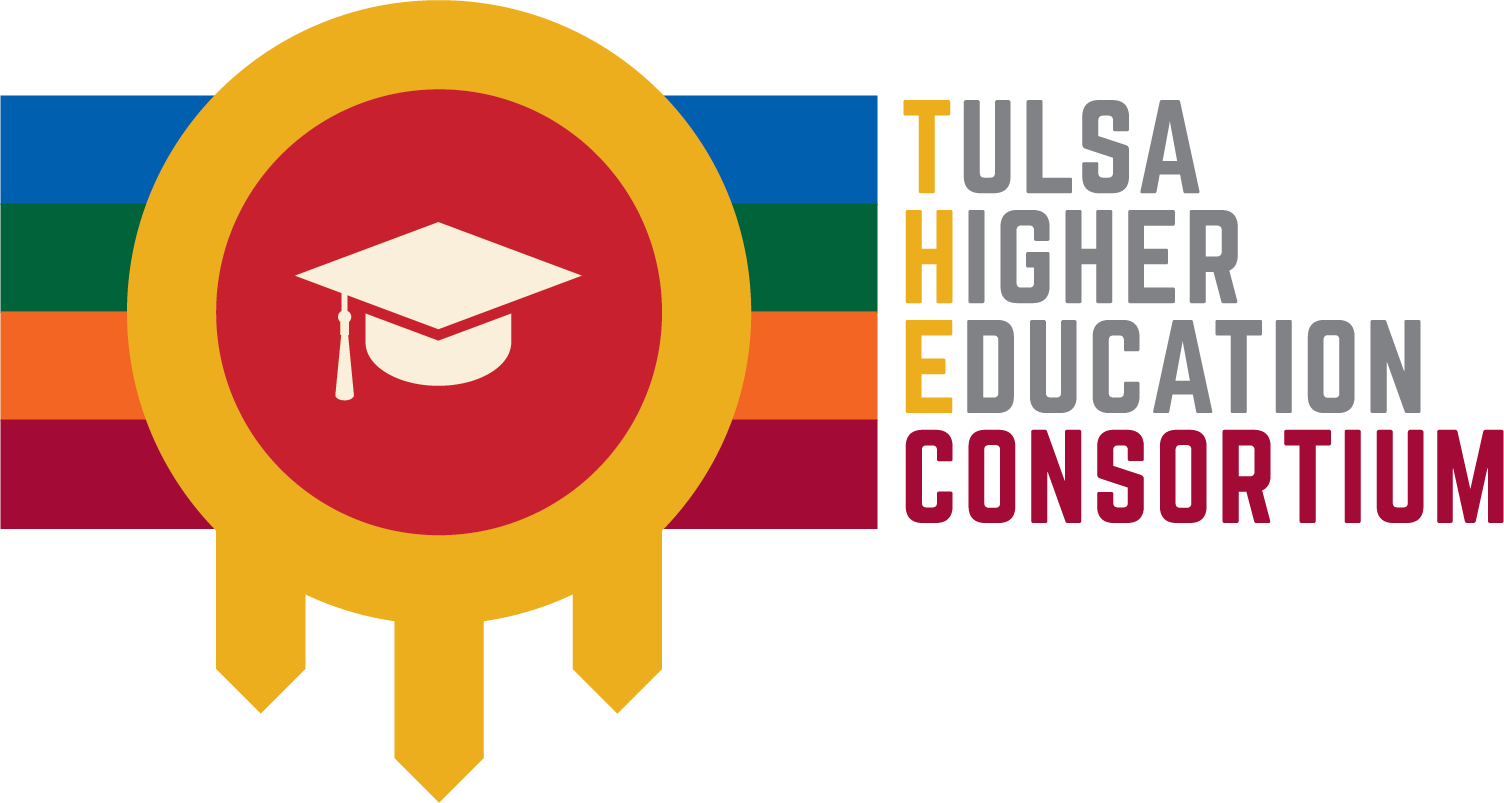 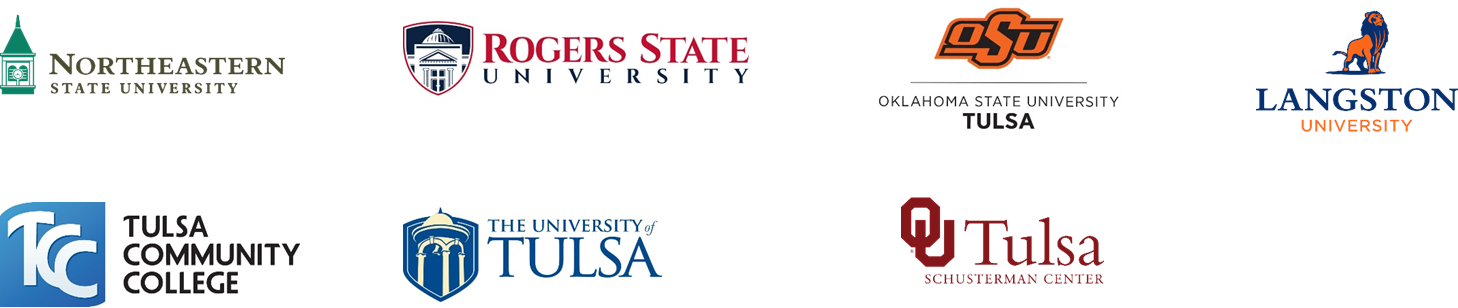 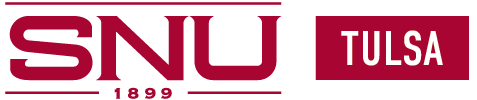 tulsahigheredu.com
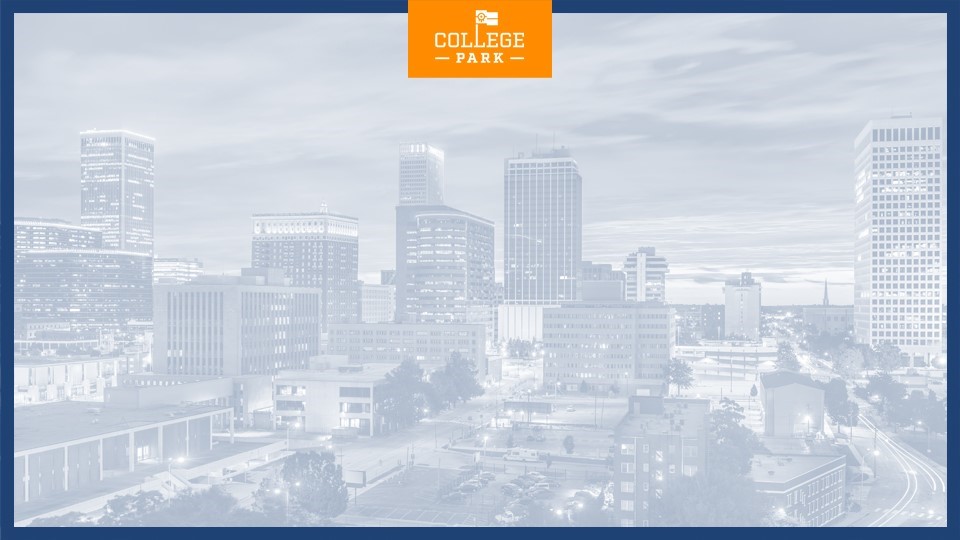 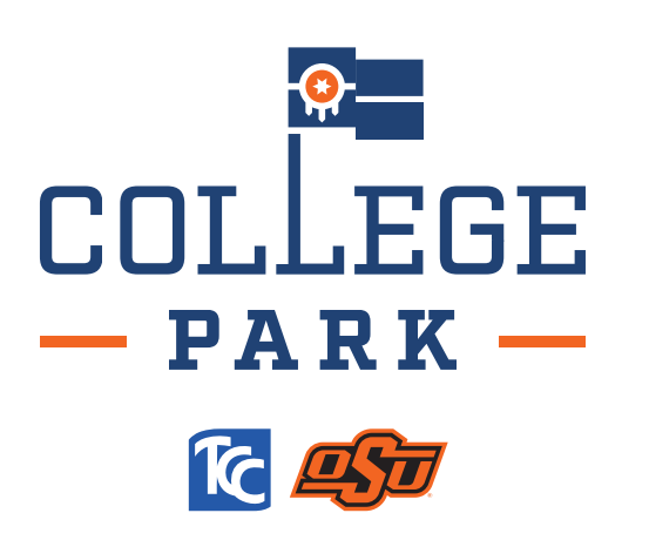 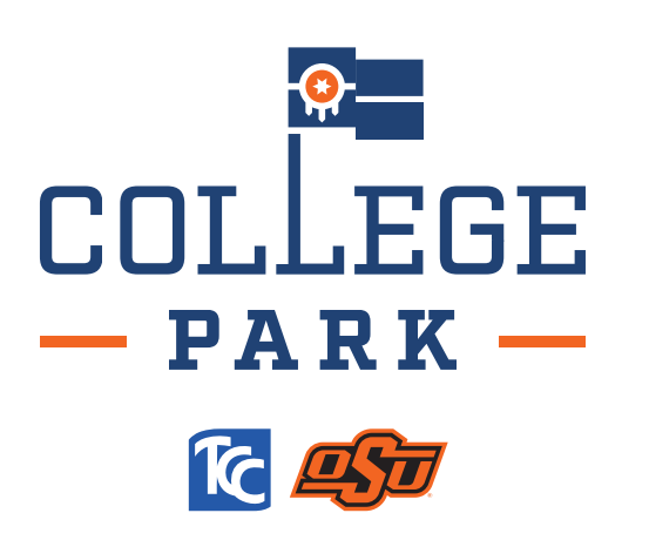 Two Colleges. One Campus.
Two Colleges. One Campus.
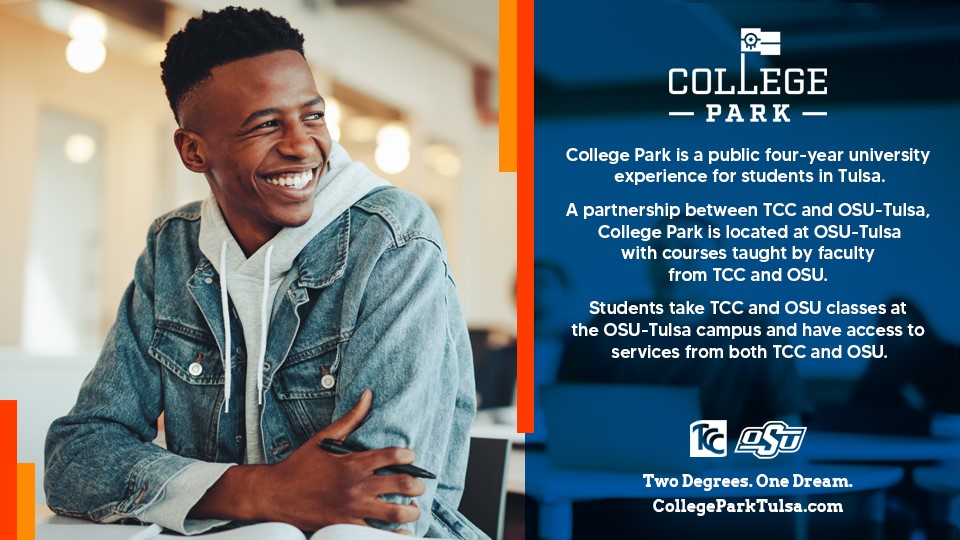 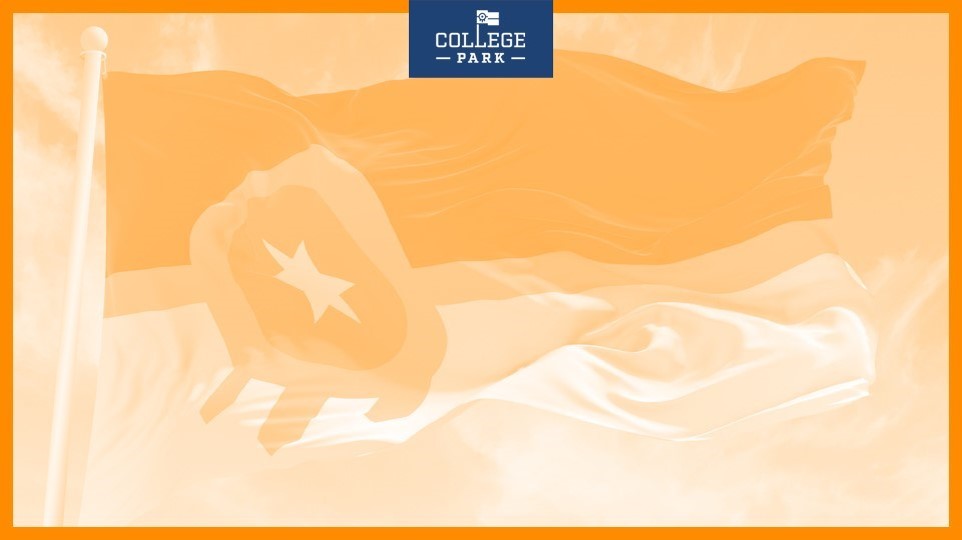 General Information:
Students can take all their classes for a bachelor’s degree at one location
Pay same tuition and fees as other TCC students and have access to the same financial aid options, including Tulsa Achieves
Receive all the same benefits as other TCC students plus exclusive benefits typically reserved only for OSU students 
A consistent course schedule to help maintain a steady work-school-life balance
Exclusive scholarships available only for College Park students 
Easily accessible academic support and student resources
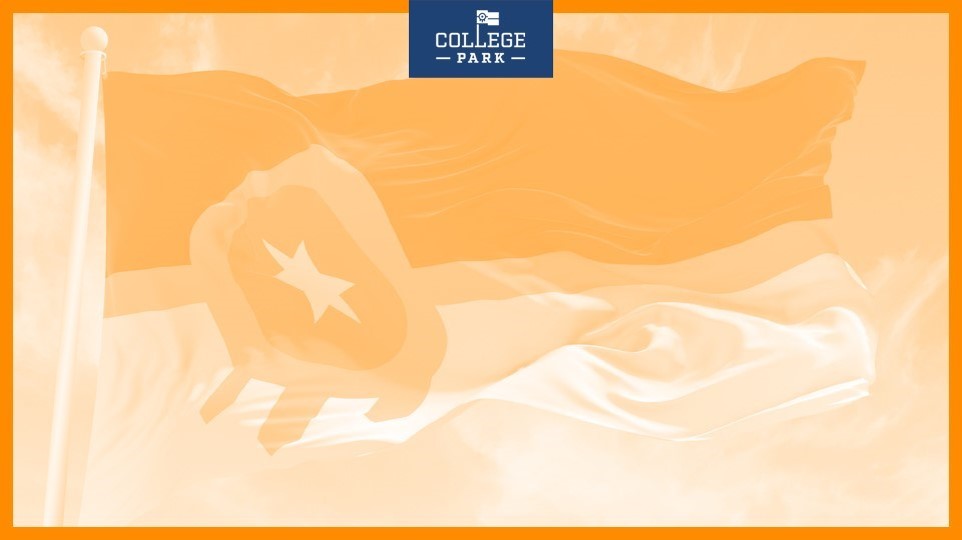 By the numbers:
First cohort of graduated students spring 2023 – 11
Currently 43 students in College Park Program. 
42% increase in program participation from 2022-23 to 2023-24
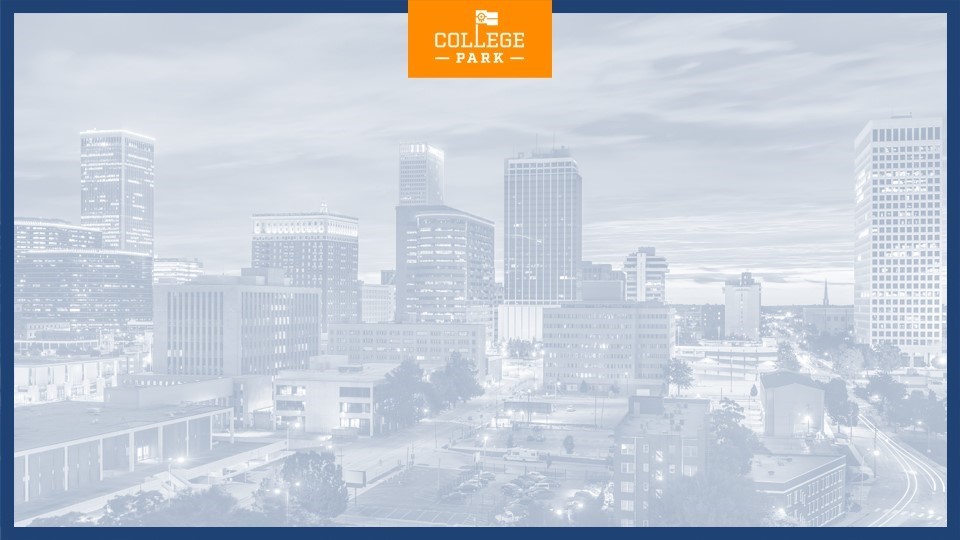 TCC Degree Options:
AS Business Administration

AA Psychology

AS Mechanical Engineering (New program 2023-2024)
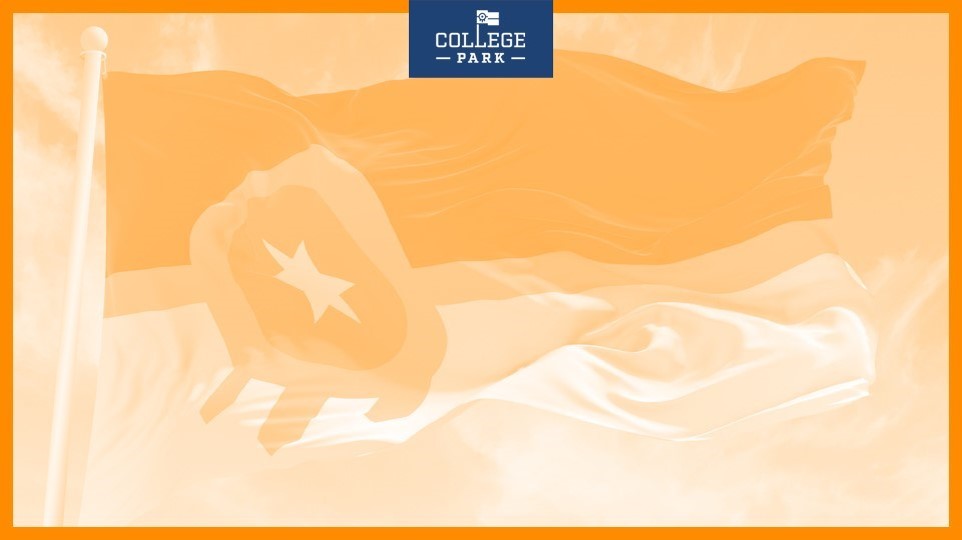 OSU Degree Options:
Business Track Options:
Accounting
General Business
Management
Management Information Systems
Marketing
Finance
Psychology Track Options:
Human Development and Family Science: Child and Family Services
Organizational Leadership
Psychology
Public Safety
Engineering Track - Mechanical Engineering
Background: 
Grant-Funded addition to the existing CP degree pathway programs. 
TCC/OSU partnership included in multi-level, research based strategy  presented by the Tulsa Community Foundation + Tulsa Innovation Labs
Goal is to fill the widening skills gap in the local Engineering sector
Partners in efforts from educational sector, workforce alliances, State –level programs and non-profit entities
FALL 2023: ENGINEERING Path
FALL 2023: ENGINEERING Path
[Speaker Notes: Grant-Funded addition to the existing CP degree pathway programs. TCC/OSU partnership included in multi-level, research based strategy  presented by the Tulsa Community Foundation + Tulsa Innovation Labs seeking to fill the broadening skills gap in the local Engineering sector by employing efforts from educational sector, workforce alliances, State –level programs and non-profit entities.]
Focus: 
Increase Degree Completion Rates in Underrepresented Communities
Overcome Socio-Economic Barriers with Affordable Education Options
Meet Student Needs by Offering  Wrap-Around Services via TCC/OSU Student Services Departments and Community-Based Organizations
Increase Retention Rates via Individualized Student Support, Small Class Sizes and an Engaging College Campus Experience
FALL 2023: ENGINEERING Path
[Speaker Notes: Grant-Funded addition to the existing CP degree pathway programs. TCC/OSU partnership included in multi-level, research based strategy  presented by the Tulsa Community Foundation + Tulsa Innovation Labs seeking to fill the broadening skills gap in the local Engineering sector by employing efforts from educational sector, workforce alliances, State –level programs and non-profit entities.]
FALL 2023: ENGINEERING Path
Program Highlights: 
Two Program Pathways 
Internship + Research Opportunities
A.S. Mechanical Engineering from TCC + B.S. Mechanical Engineering from OSU
Students Complete Program in 4 to 4.5  Yrs
Afternoon and Evening Class Offerings
Targeted Engagement Opportunities (Workshops, Events, Tours, Career Fairs, Etc)
[Speaker Notes: Grant-Funded addition to the existing CP degree pathway programs. TCC/OSU partnership included in multi-level, research based strategy  presented by the Tulsa Community Foundation + Tulsa Innovation Labs seeking to fill the broadening skills gap in the local Engineering sector by employing efforts from educational sector, workforce alliances, State –level programs and non-profit entities.]
The Aspen Institute College Excellence Program
Program’s Overarching Goal
Thousands more community college students, including students of color and those from lower-income backgrounds, entering and completing programs that lead directly to jobs that pay a family-sustaining wage or to efficient and effective completion of a bachelor’s degree.
Future Transfer Initiatives
Align transfer degree with in-demand bachelor degrees
Create a soft hand-off bridge to 4-year transfer partner institutions
Strengthen transfer advising
Capture and update transfer intent
Develop robust transfer guides that highlight student success and career outcomes data at transfer partner institutions
Strengthen transfer partnerships with transfer institutions, especially those that offer similar support services
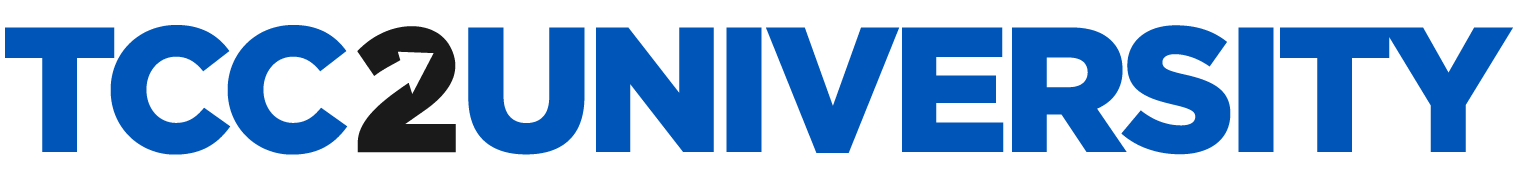 Thank you,
Any Questions?
CONNECT WITH US!

Brandon B. A. Miller, Ed. D., Director of University Transfer
brandon.miller10@tulsacc.edu 
John Norwood, University Transfer Coordinator-College Park
john.norwood1@tulsacc.edu 

TulsaCC.edu/Transfer 
TCC2University@TulsaCC.edu
918.595.7774